First Five  5b
Find the equivalent resistance of this circuit as seen from the power supply.
+
2
7
14
-
24
10
V
10
12
6
1
1
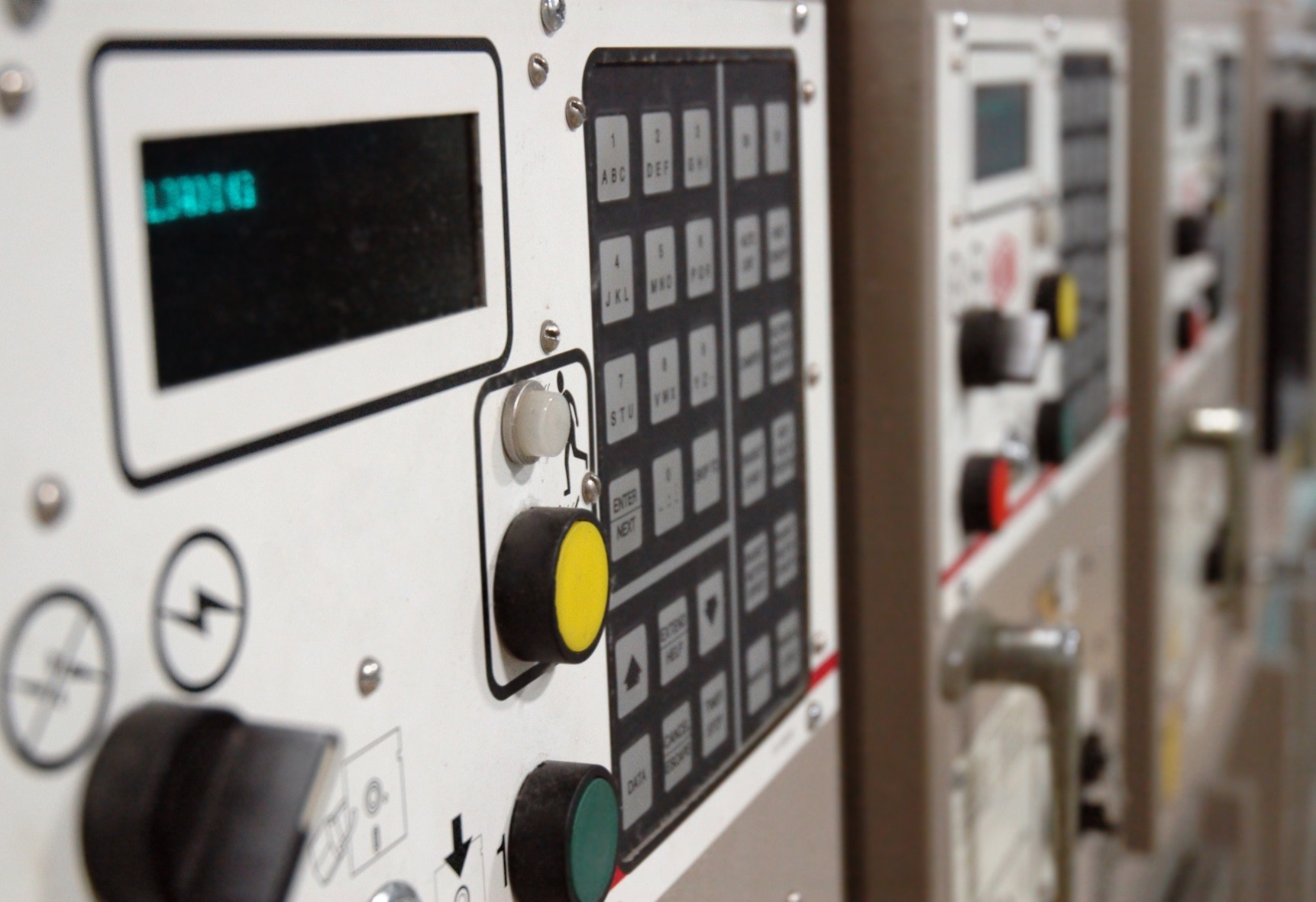 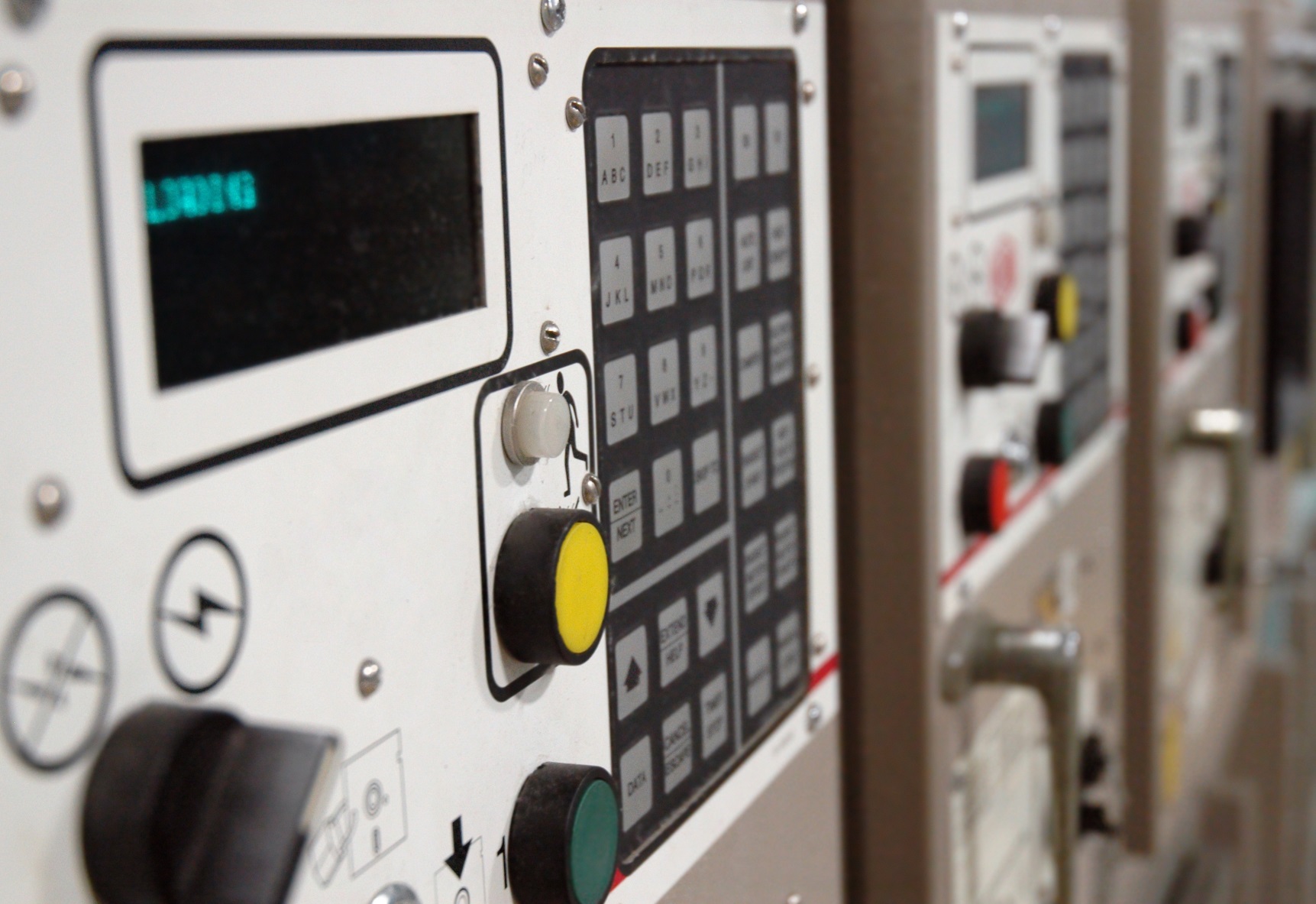 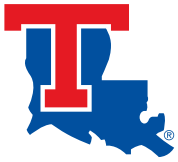 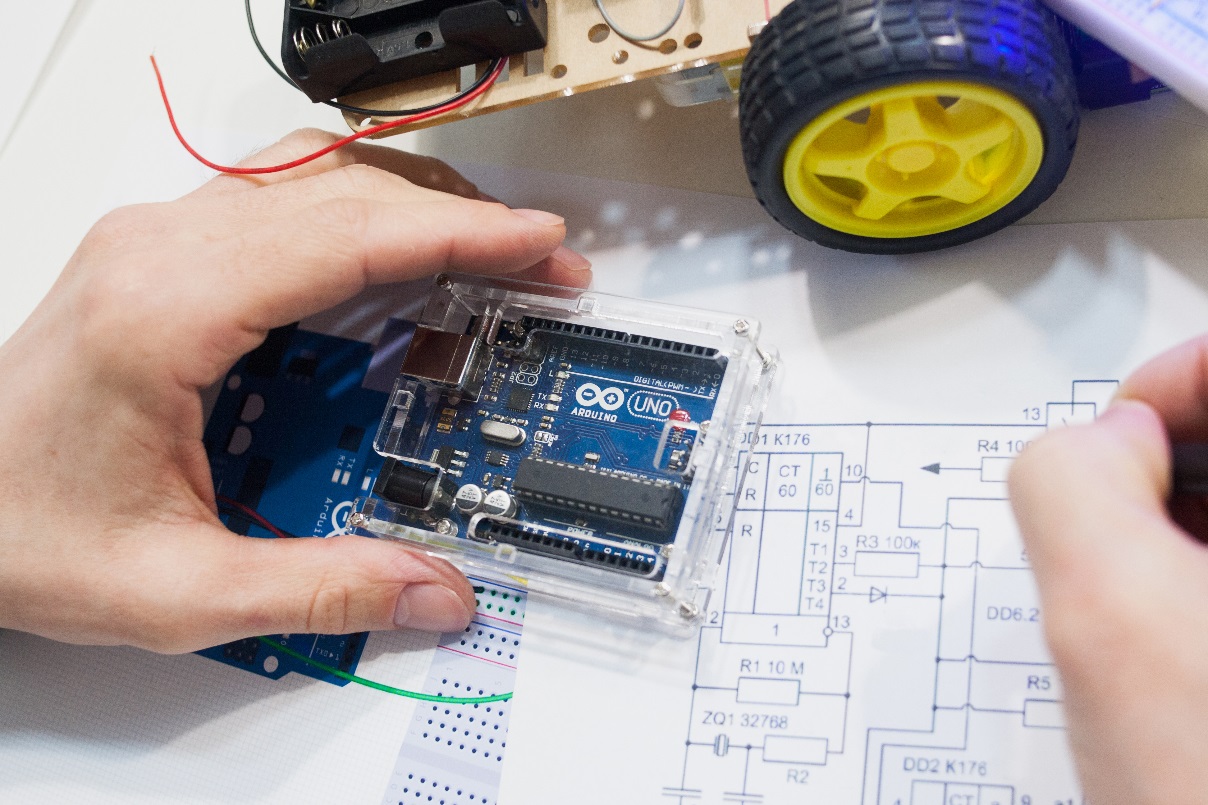 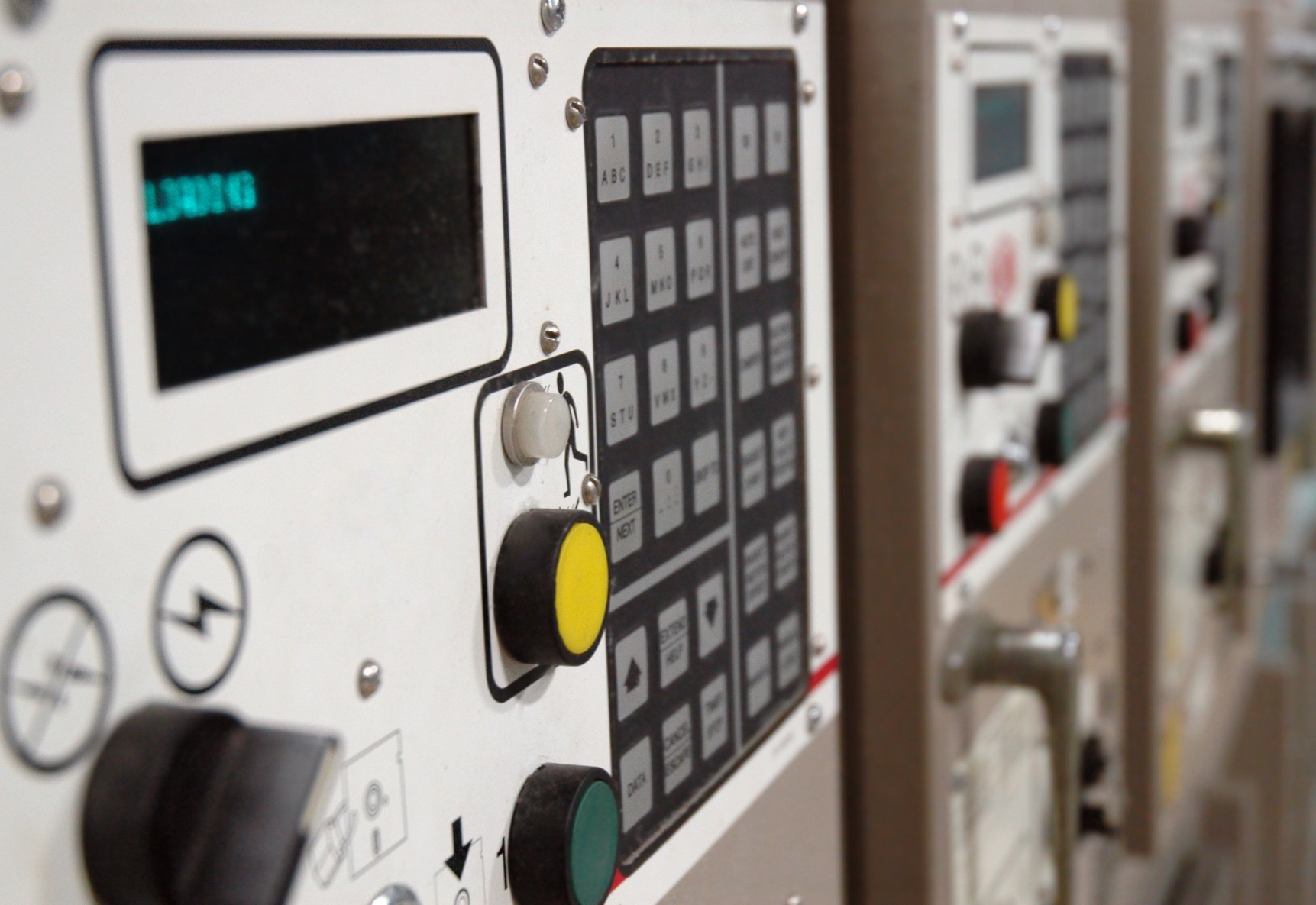 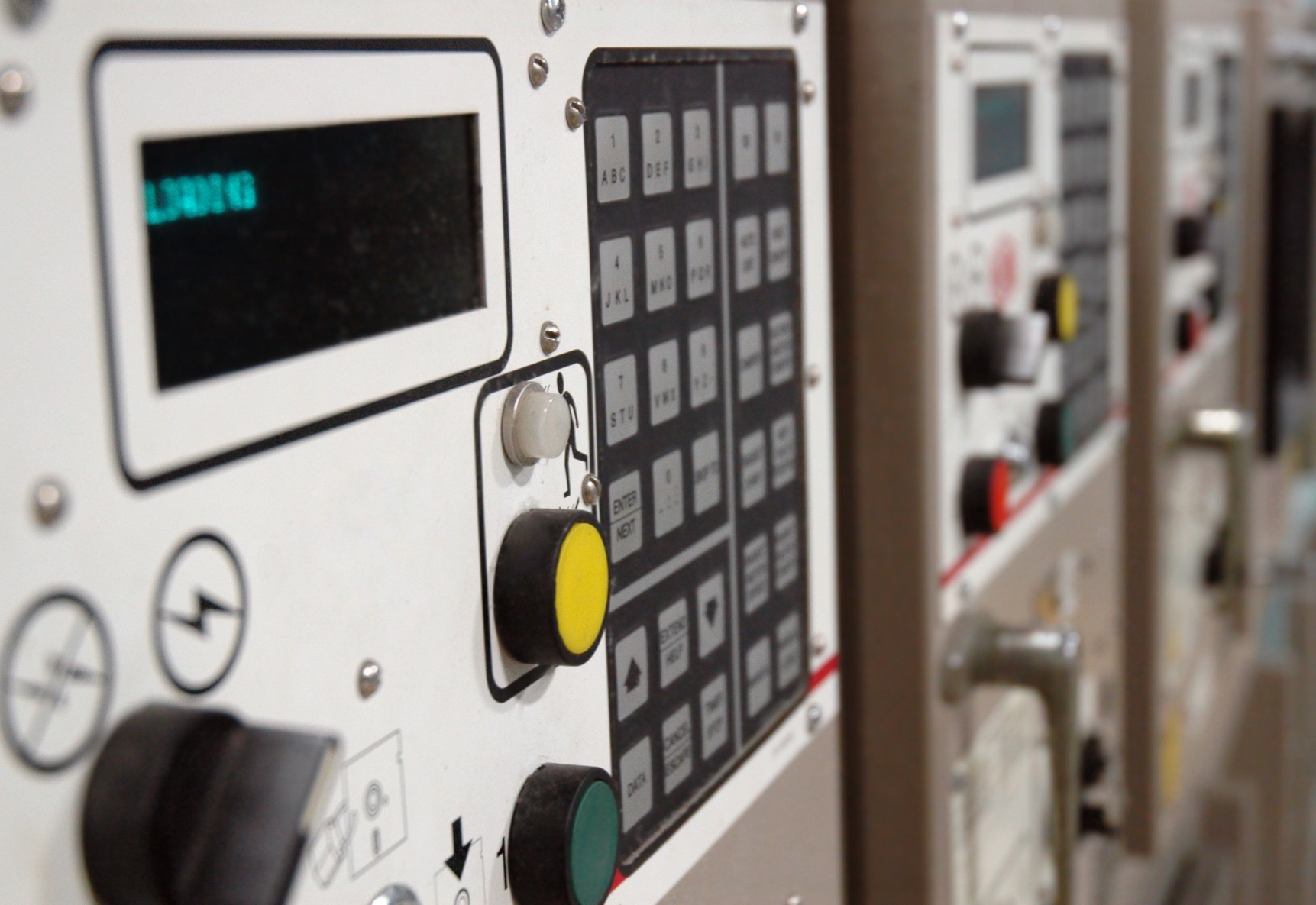 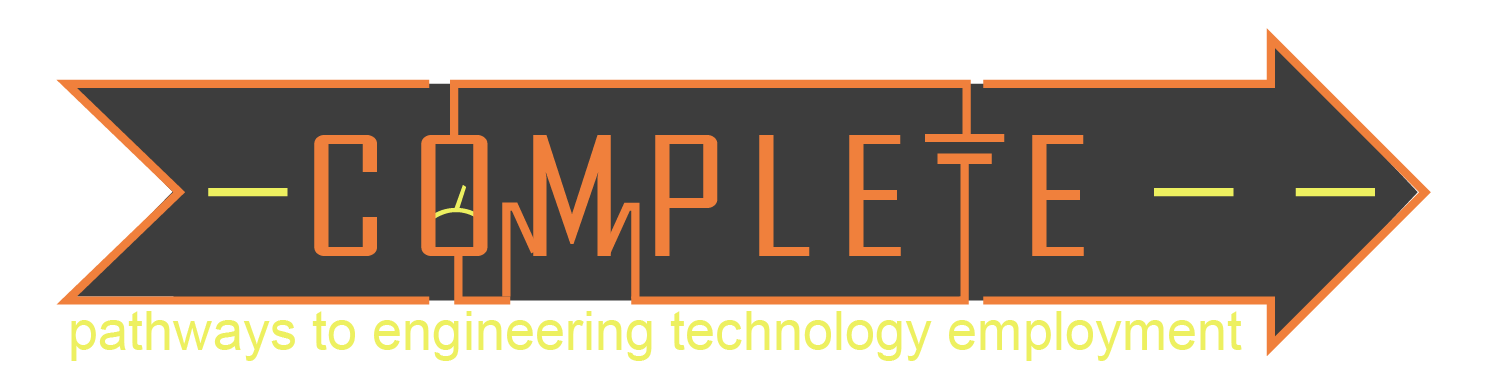 Kirchhoff’s Voltage Law
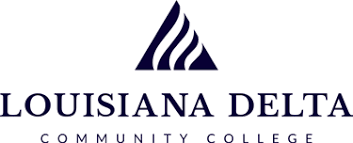 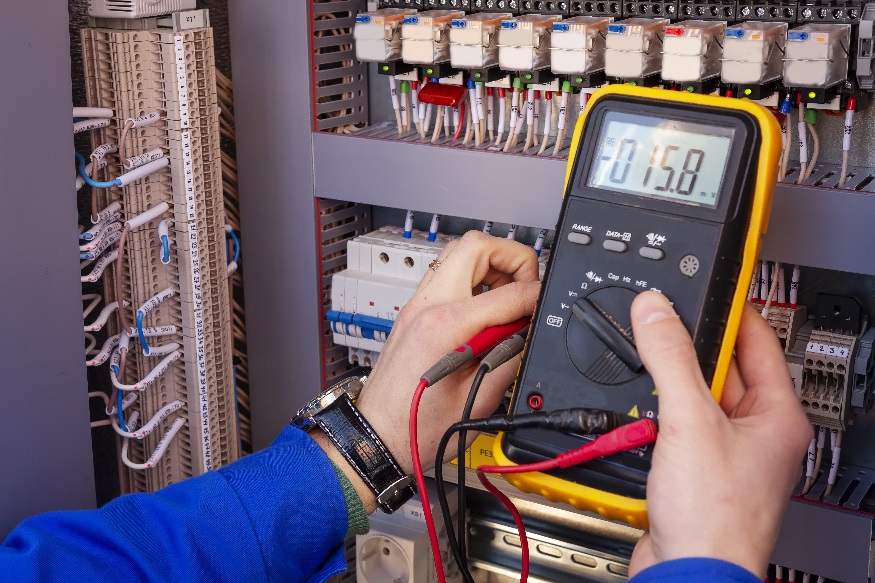 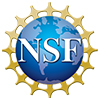 2
Kirchhoff’s Voltage Law
Measure voltages around a closed loop using a multimeter.
Verify Kirchhoff’s Voltage Law.
Use KVL to solve for current, voltage, or resistance in a circuit.
3
Build the Series Circuit
Find a yellow, violet, brown resistor and a red red brown resistor.
220Ω
470Ω
Build the circuit below, powered by the 9V power source (Vin).
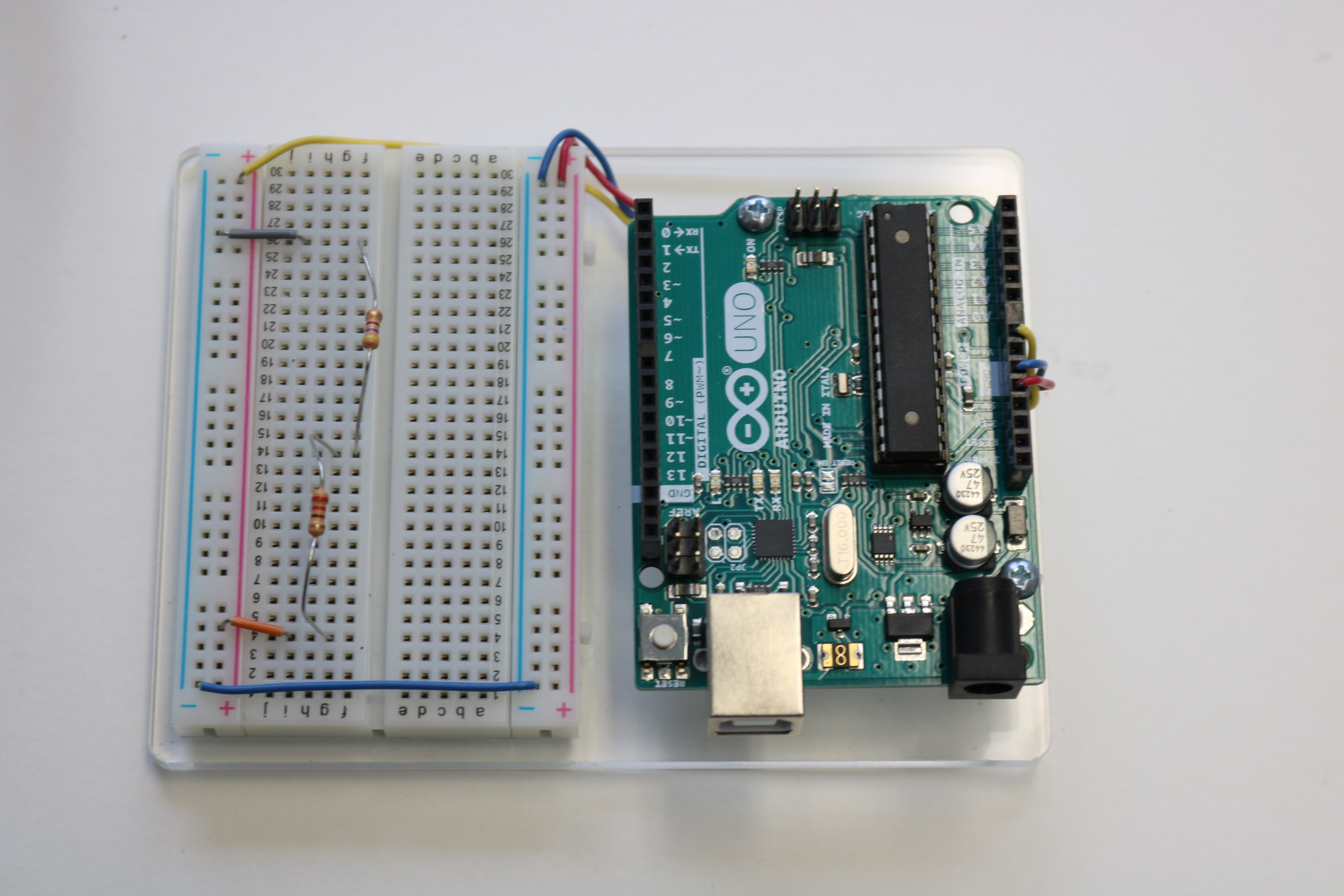 One loop, the resistors are in series
LOOP
470Ω
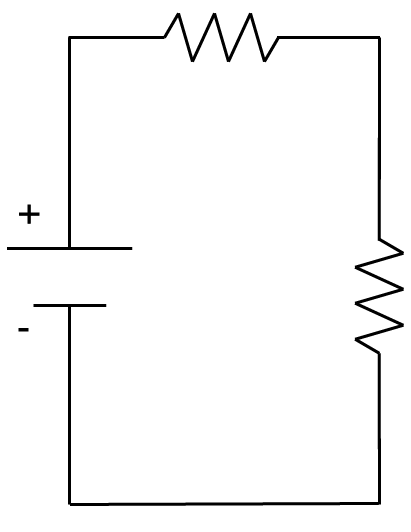 Do you have to use the same rows as shown in the picture?
9V
220Ω
No, you can use any rows as long as the components are connected properly.
4
Use Multimeter to Measure Voltages Around Loop
(1) Measure across the power source and write down the value.
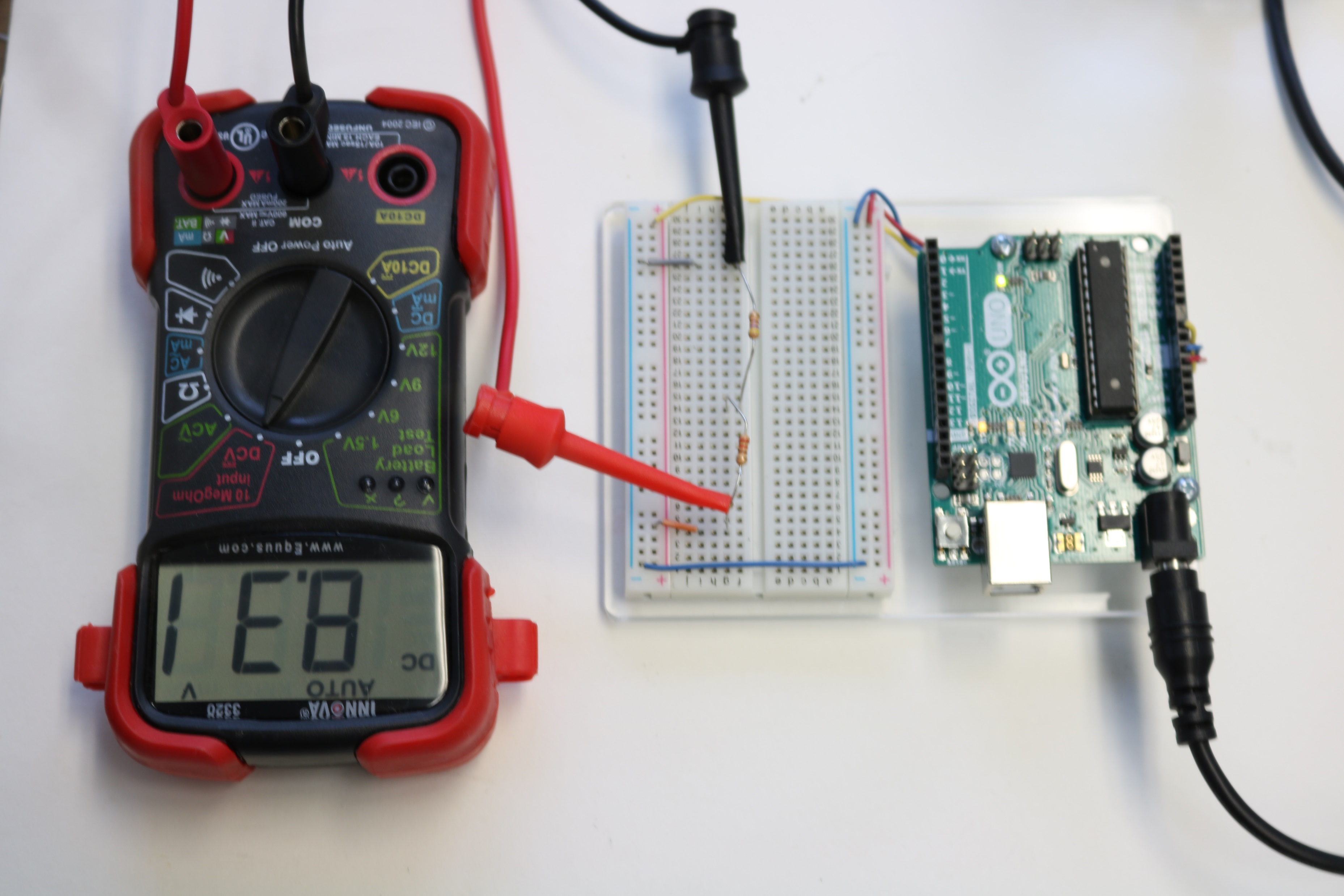 Dial set to DCV
What value for voltage do you expect?
Will it be exactly 9V?
Does everyone have the exact same value? Why or Why not?
Did anyone measure a negative value? Why?
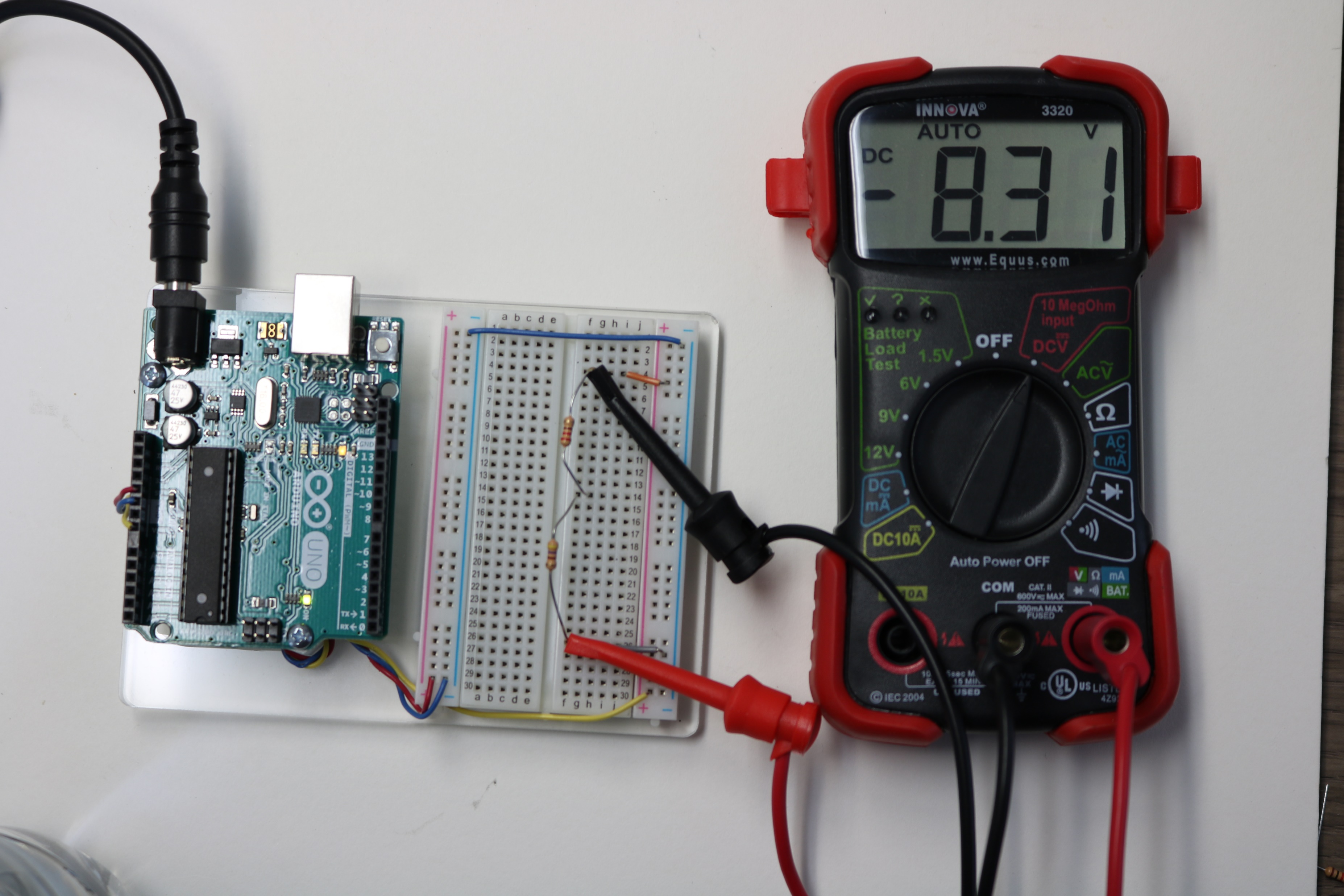 Red and black leads of the multimeter are backwards. Recall, voltage is a measure of the potential difference between the strength of the electron supply and shortage. When the leads are backwards, you are measuring the difference in the wrong direction.
5
Use Multimeter to Measure Voltages Around Loop
(3)
(2)
(1)
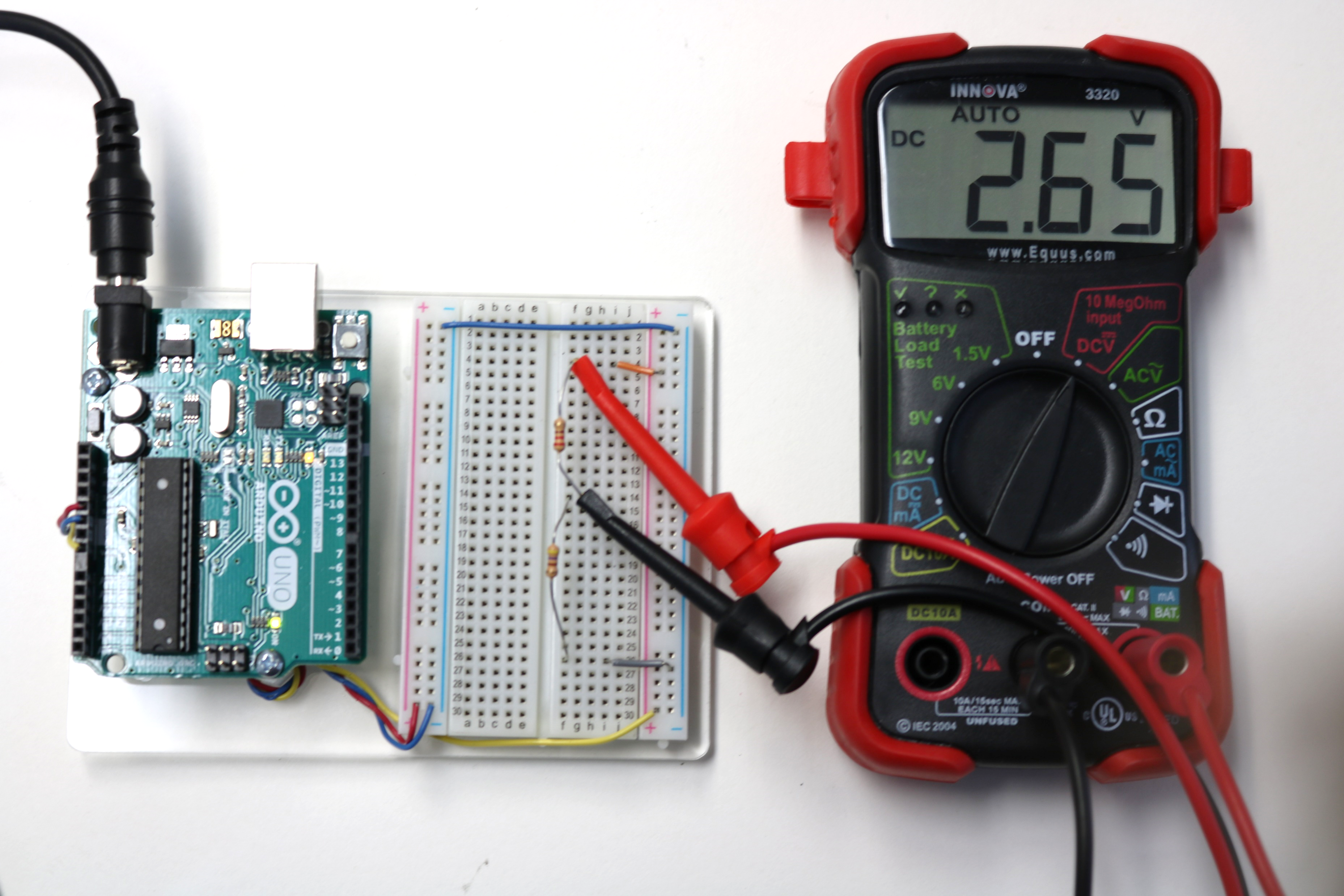 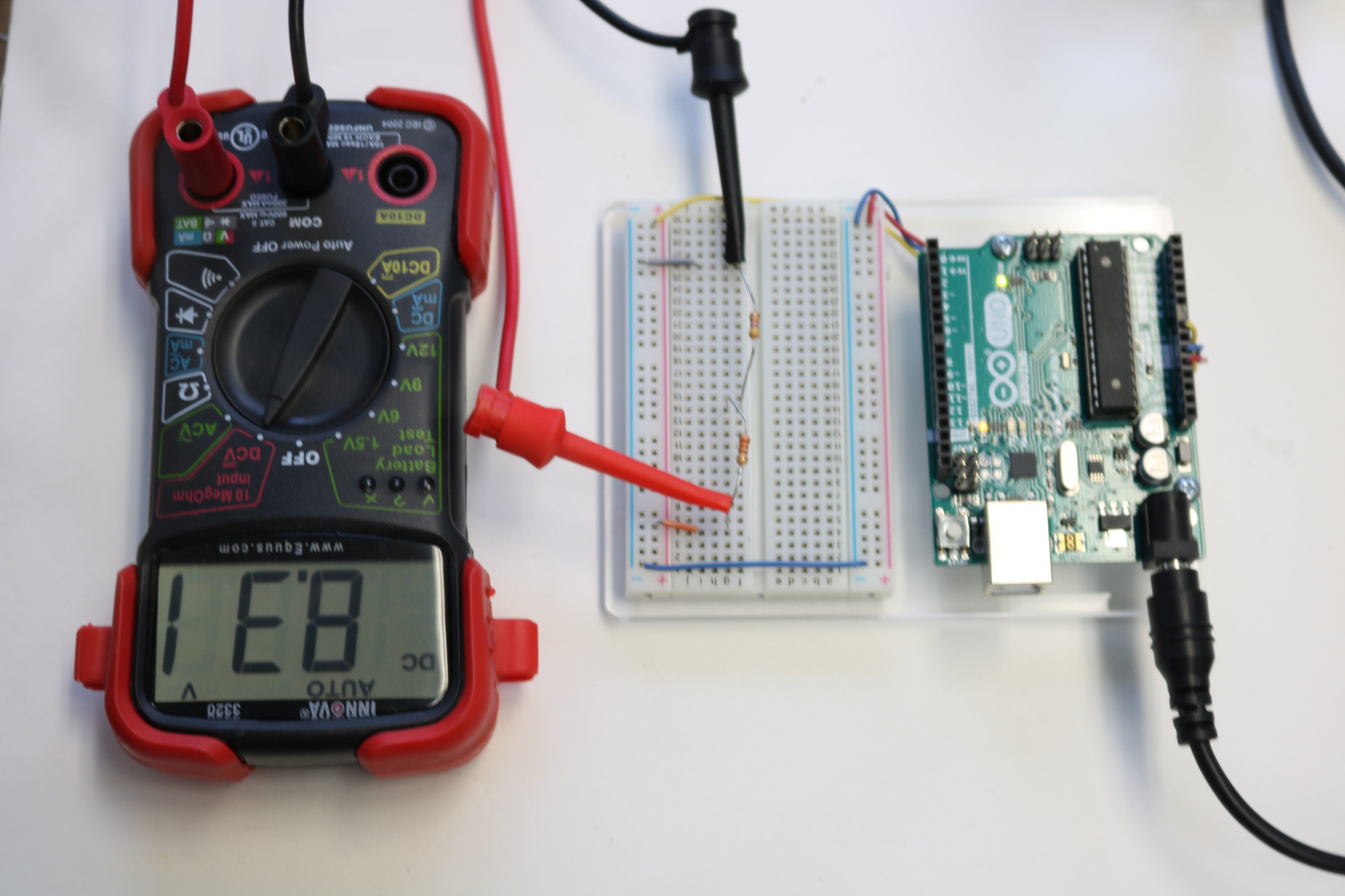 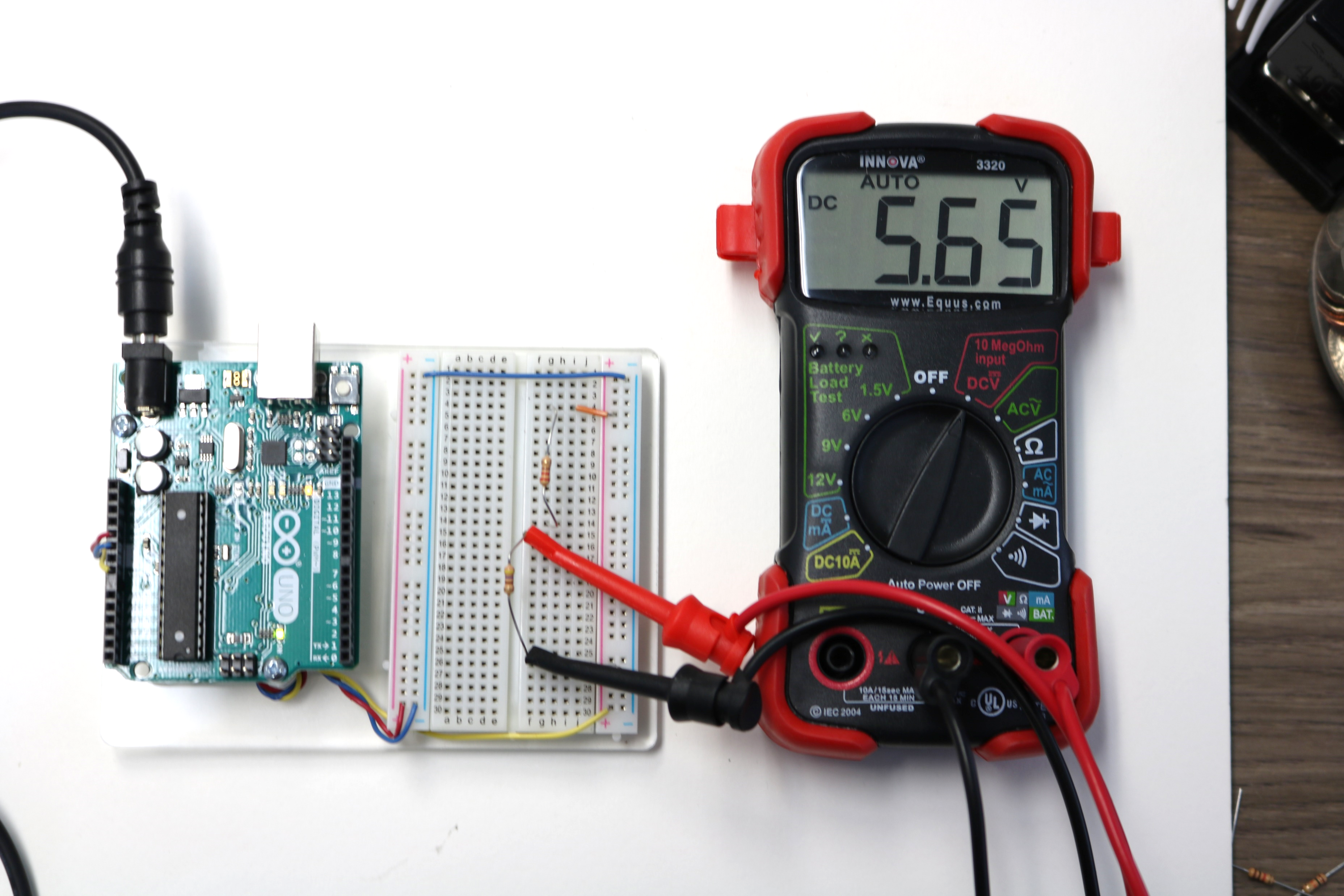 Across the Power Source
Across the 470Ω Resistor
Across the 220Ω Resistor
220Ω
ΔV2 ≈
ΔV1 ≈
ΔV3 ≈
8.31V
5.65V
2.65V
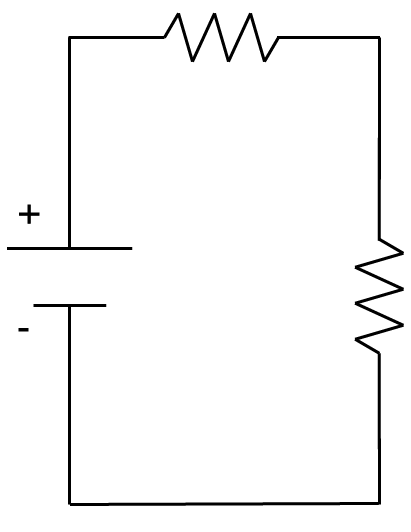 A POWER SOURCE is a voltage RISE
A RESISTOR is a voltage DROP
ΔV1 - ΔV2 – ΔV3 ≈
0V
9V
470Ω
LOOP
Rises must balance drops
6
Build the Parallel Circuit
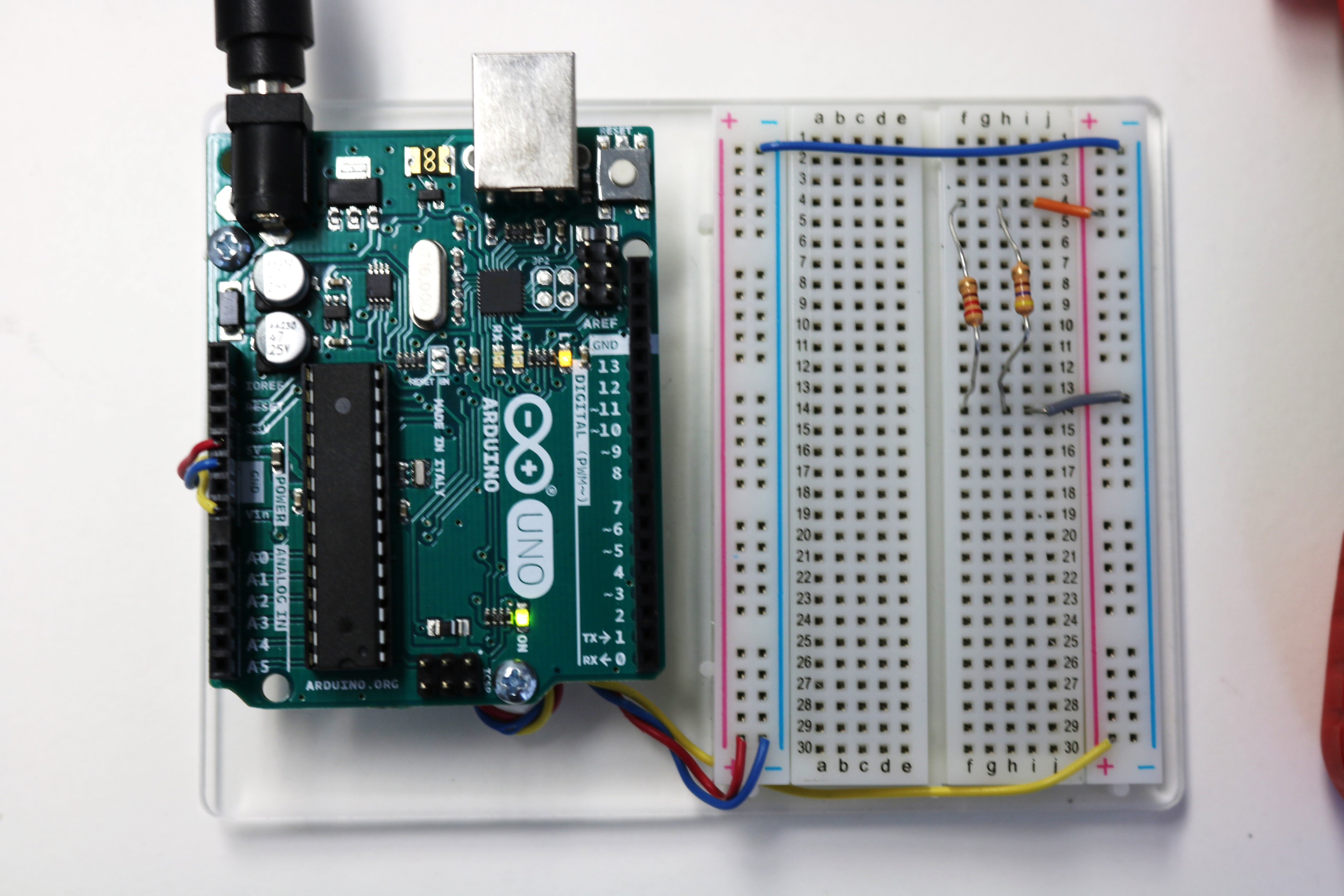 +
-
9V
470W
220kW
LOOP 2
LOOP 1
7
Measure Voltages around Loops
+
-
(1) Across the Rise (Loop 1 & 2)
(2) Across the 470Ω Drop (Loop 1)
(3) Across the 220Ω Drop (Loop 2)
9V
470W
220W
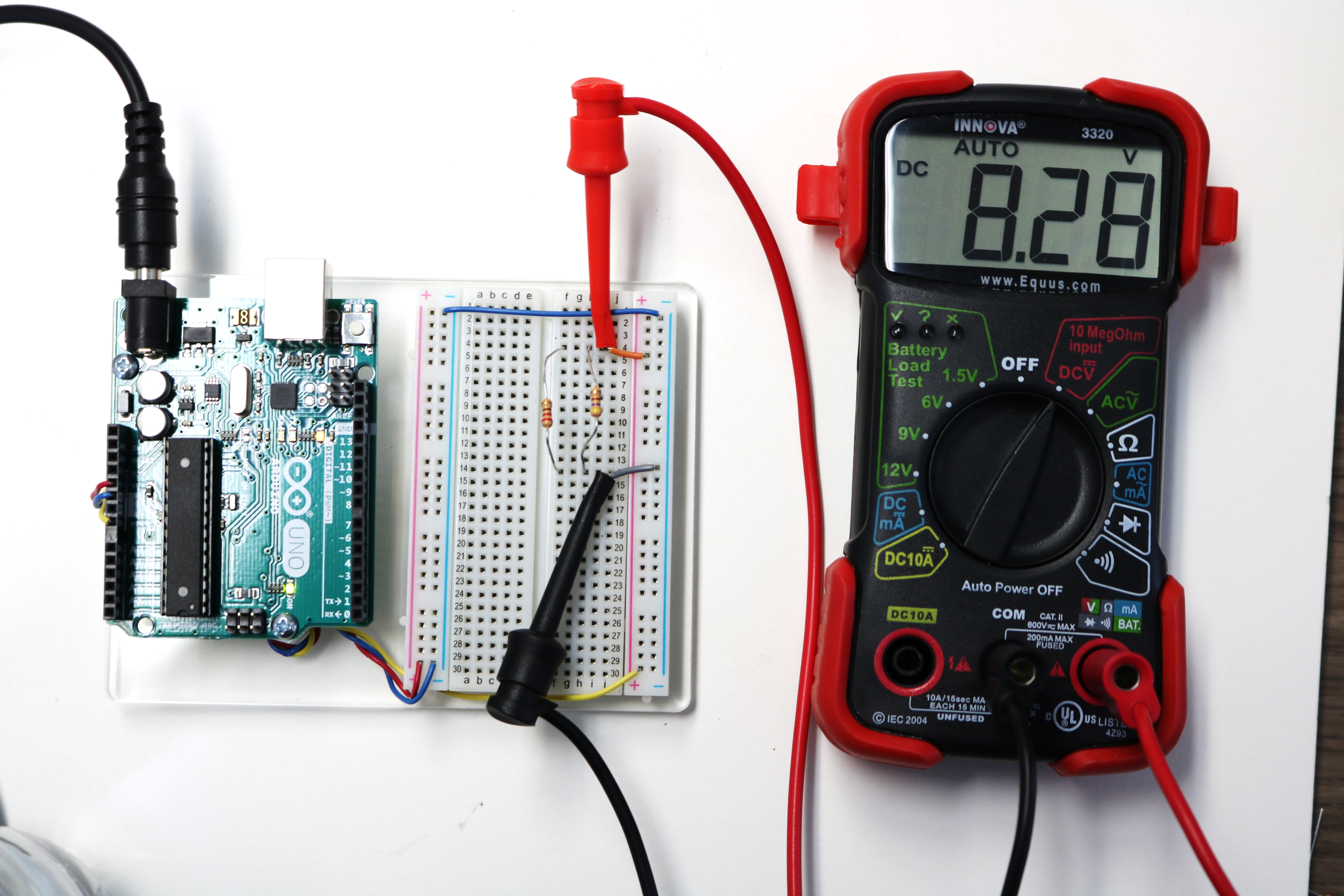 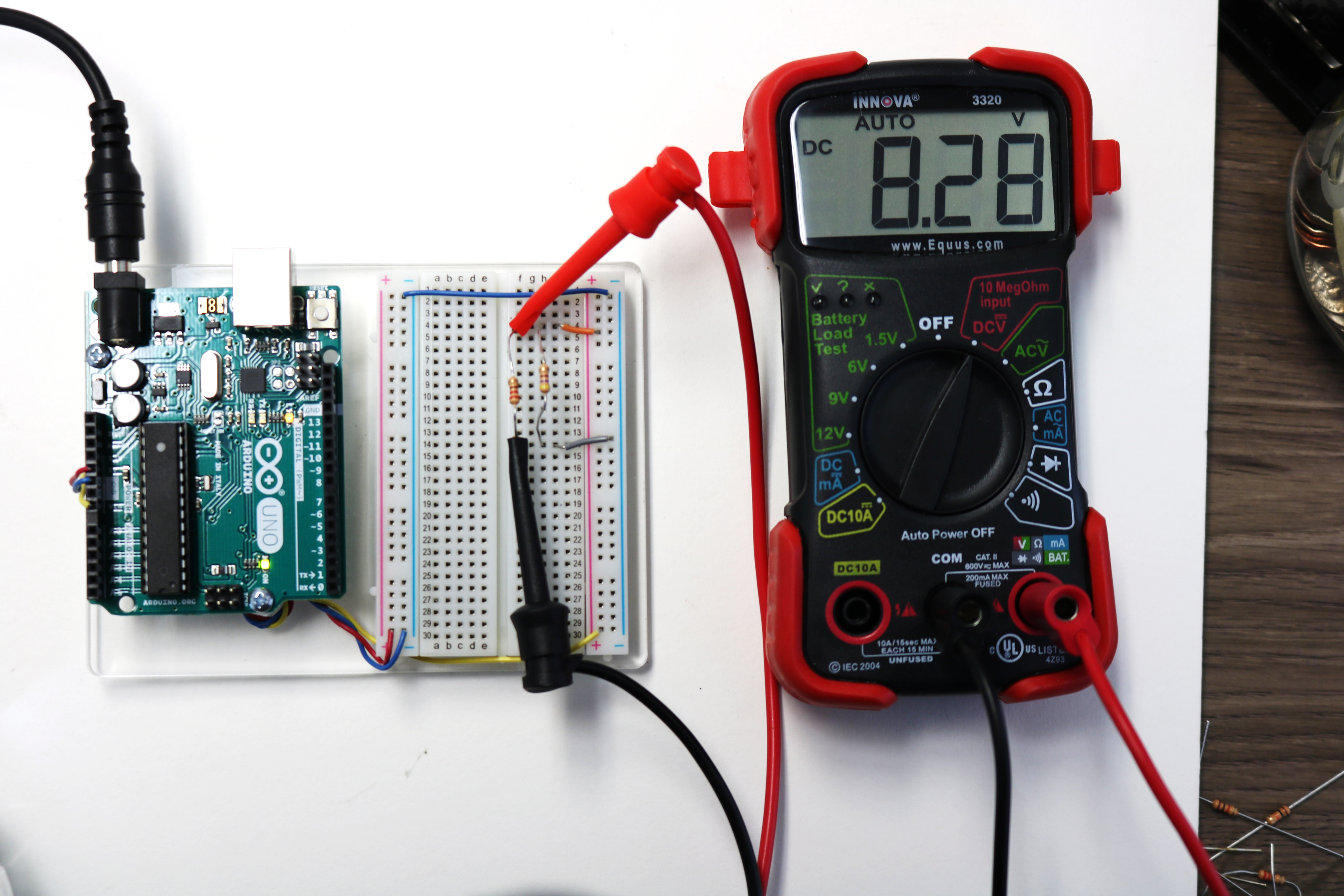 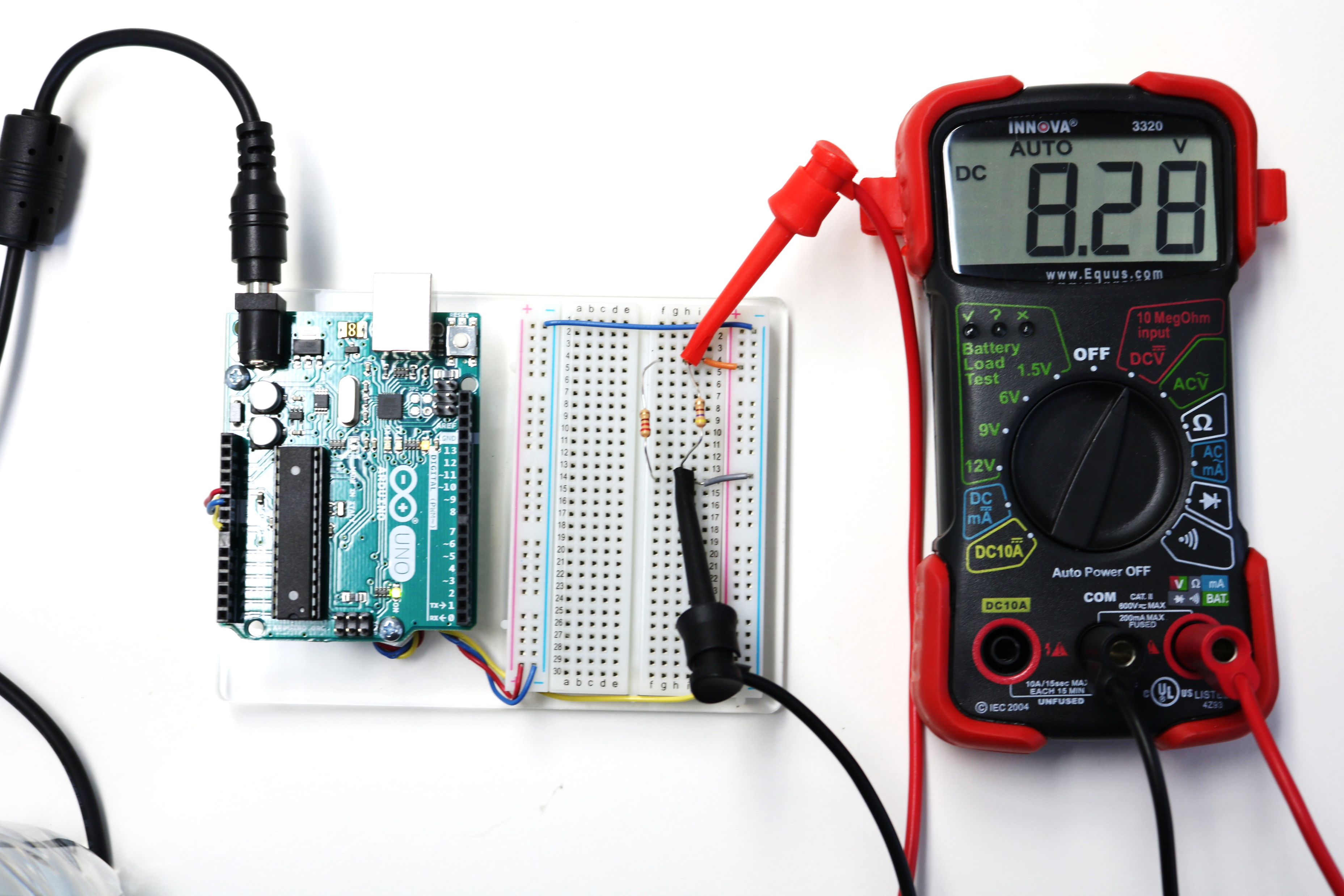 ΔV2 ≈
ΔV3 ≈
ΔV1 ≈
8.28V
8.28V
8.28V
ΔV1 – ΔV3 ≈
0V
ΔV1 - ΔV2 ≈
0V
LOOP 2
LOOP 1
Rises balance drops in each loop
8
Kirchoff’s Voltage Law (KVL)
+
-
The algebraic sum of voltages around any closed loop in a circuit is zero.
9V
220W
470W
Series Circuits:
Parallel Circuits:
ΔV = 2.87V
ΔV = 6.13V
ΔV = 9V
ΔV = 9V
220Ω
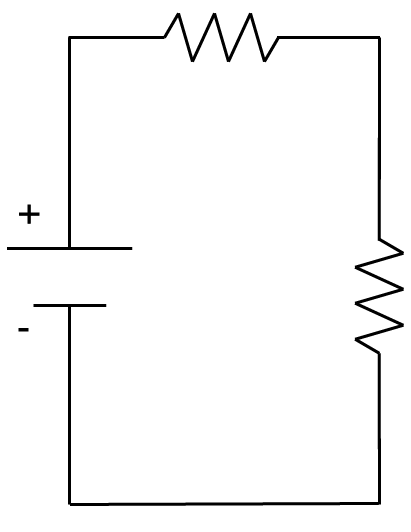 9V is supplied to each loop
Resistor size does not influence how much voltage is around loop.
9V is split between the two resistors
Larger voltage drop occurs at the larger resistor
9V
470Ω
9
Implications of KVL
ΔV2
500Ω
1000Ω
ΔV4
+
-
6V
ΔV1
1000Ω
500Ω
500Ω
ΔV3
ΔV5
The voltage rise and drop are the same through each loop
Voltage splits for resistors in series
If resistors are the same, voltage splits evenly
If resistors are different, larger resistor has larger voltage drop
10
Class Problem: For the circuit given find
The overall voltage drop over the resistor in Loop1 and Loop 2
The current that passes through the 20Ω resistor
Equivalent resistance of the resistors only in Loop 2
Current passing through the resistors in Loop 2 (Hint: use Ohm’s Law and the Req of the two resistors in the loop)
The voltage drops across the 10Ω and the 15Ω resistors (Hint: current stays the same through both resistors)
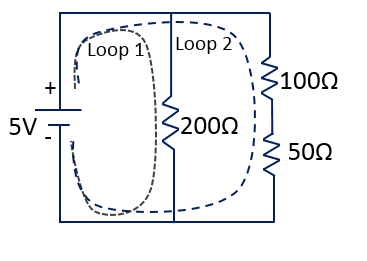 10Ω
20Ω
15Ω
a.   According to KVL
11